Millennium High SchoolAgenda Calendar
10/6/16
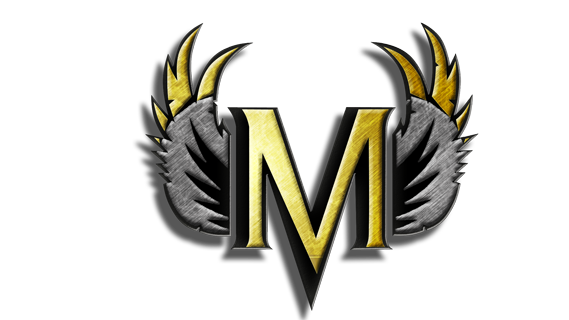 “Your life is a result of the choices you make… If you don’t like your life, it is time to  start making better choices.” 
— Anonymous
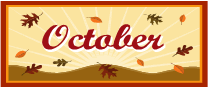